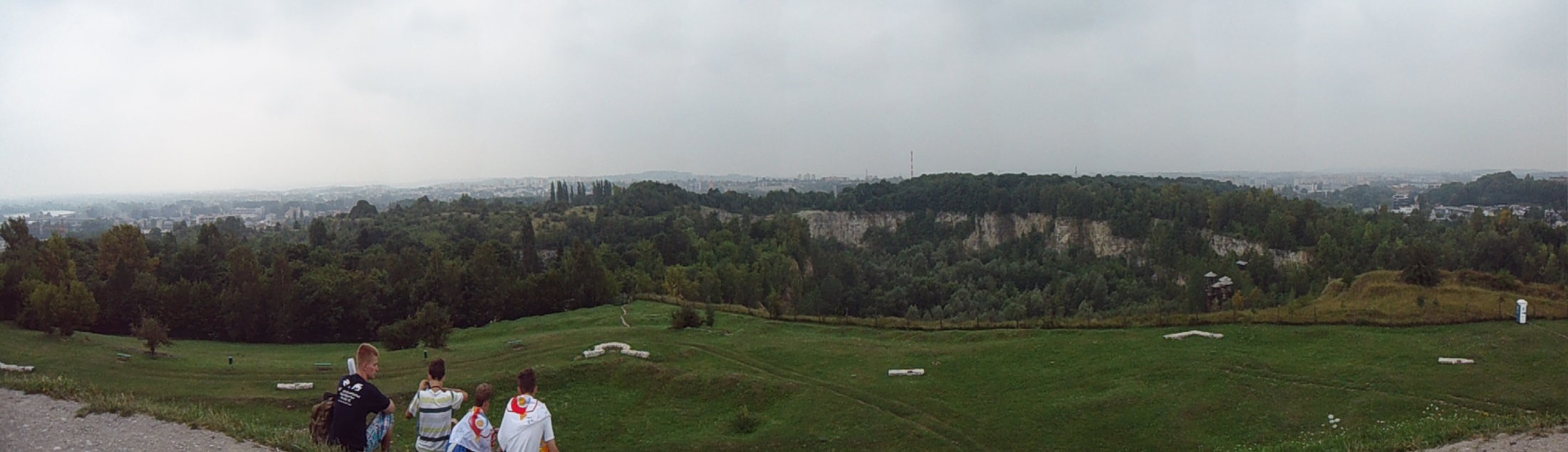 ŚDM 2016 Kraków - wspomnienia!
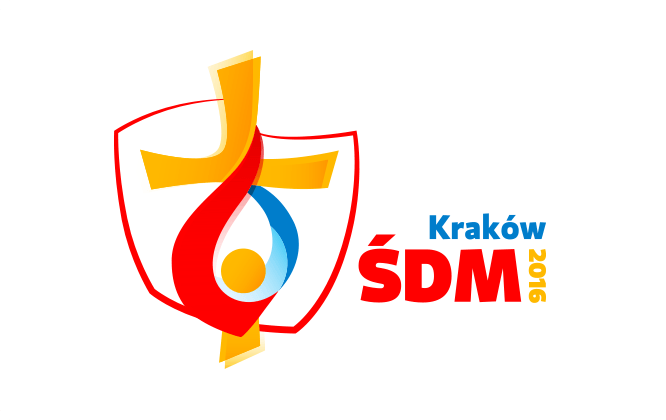 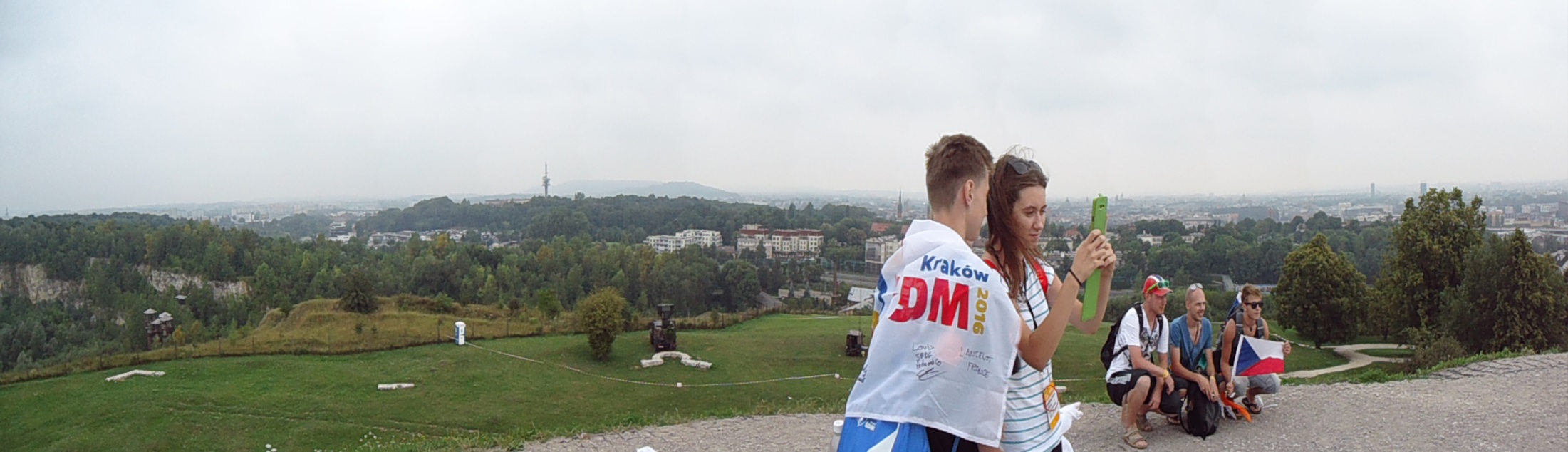 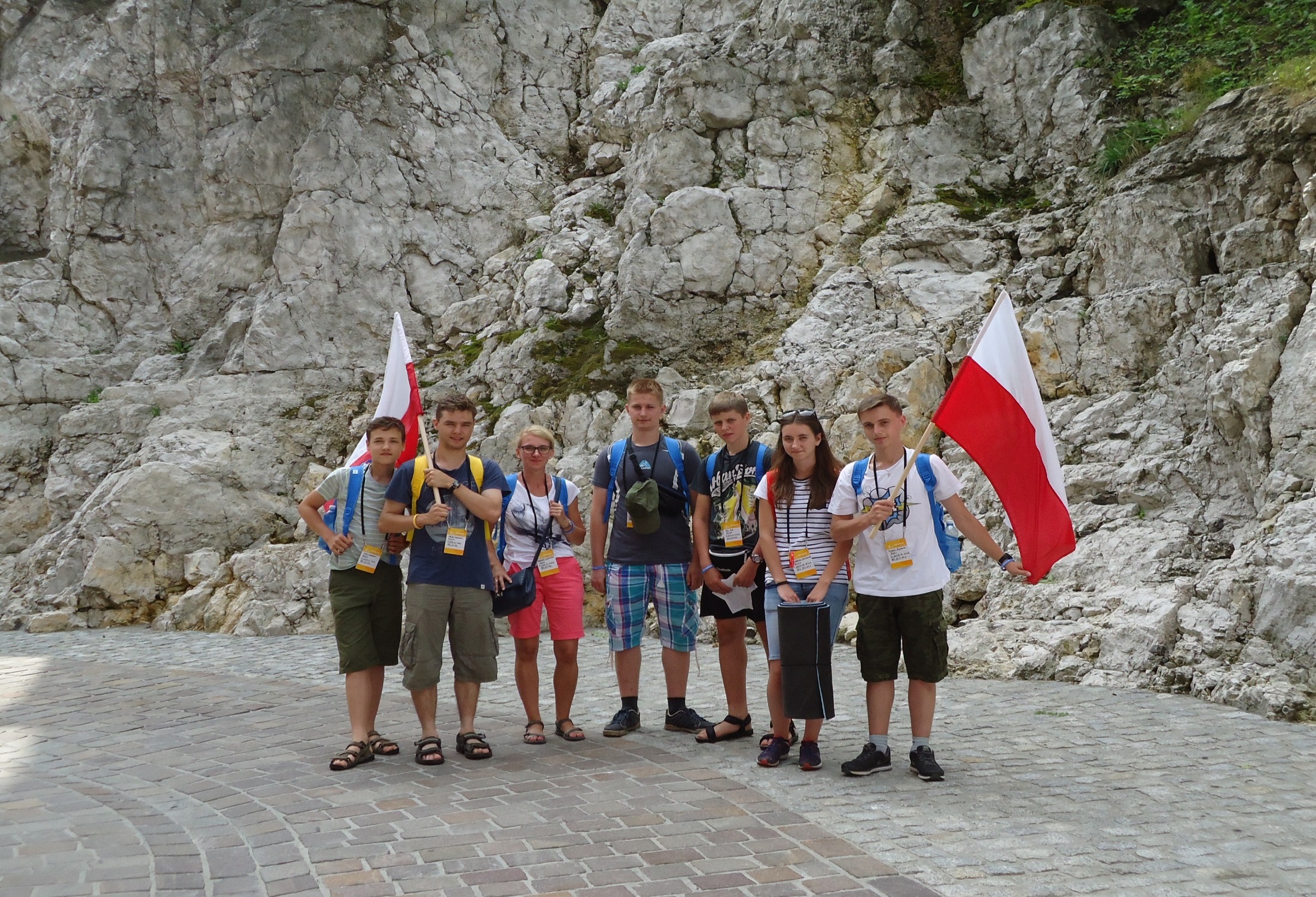 „Waplewo w Krakowie”  25 lipca – 1 sierpnia 2016
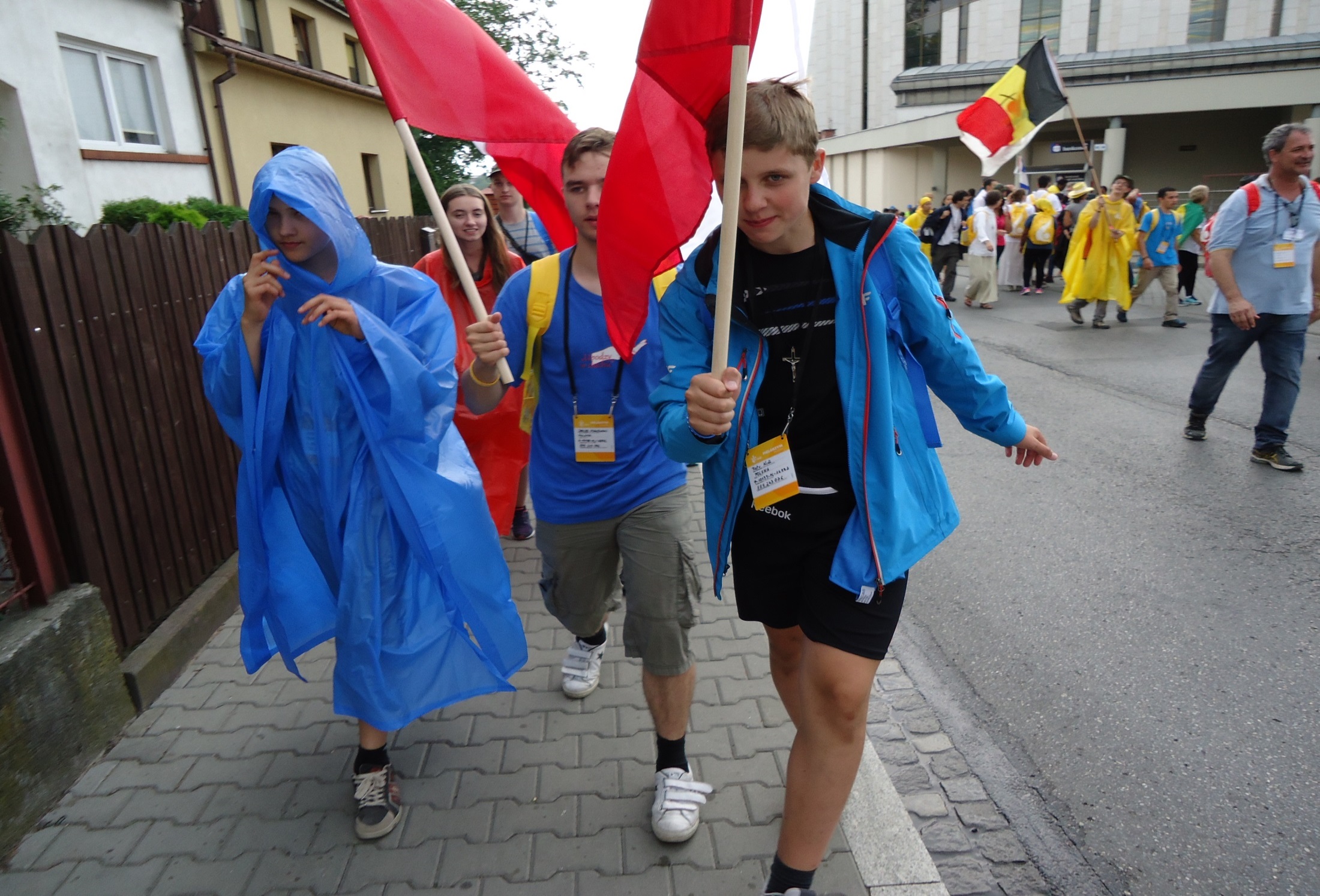 „Codzienna droga” – 20 do 50 kilometrów… w  słońcu, deszczu, wietrze – w pielgrzymce do wyznaczonego celu!
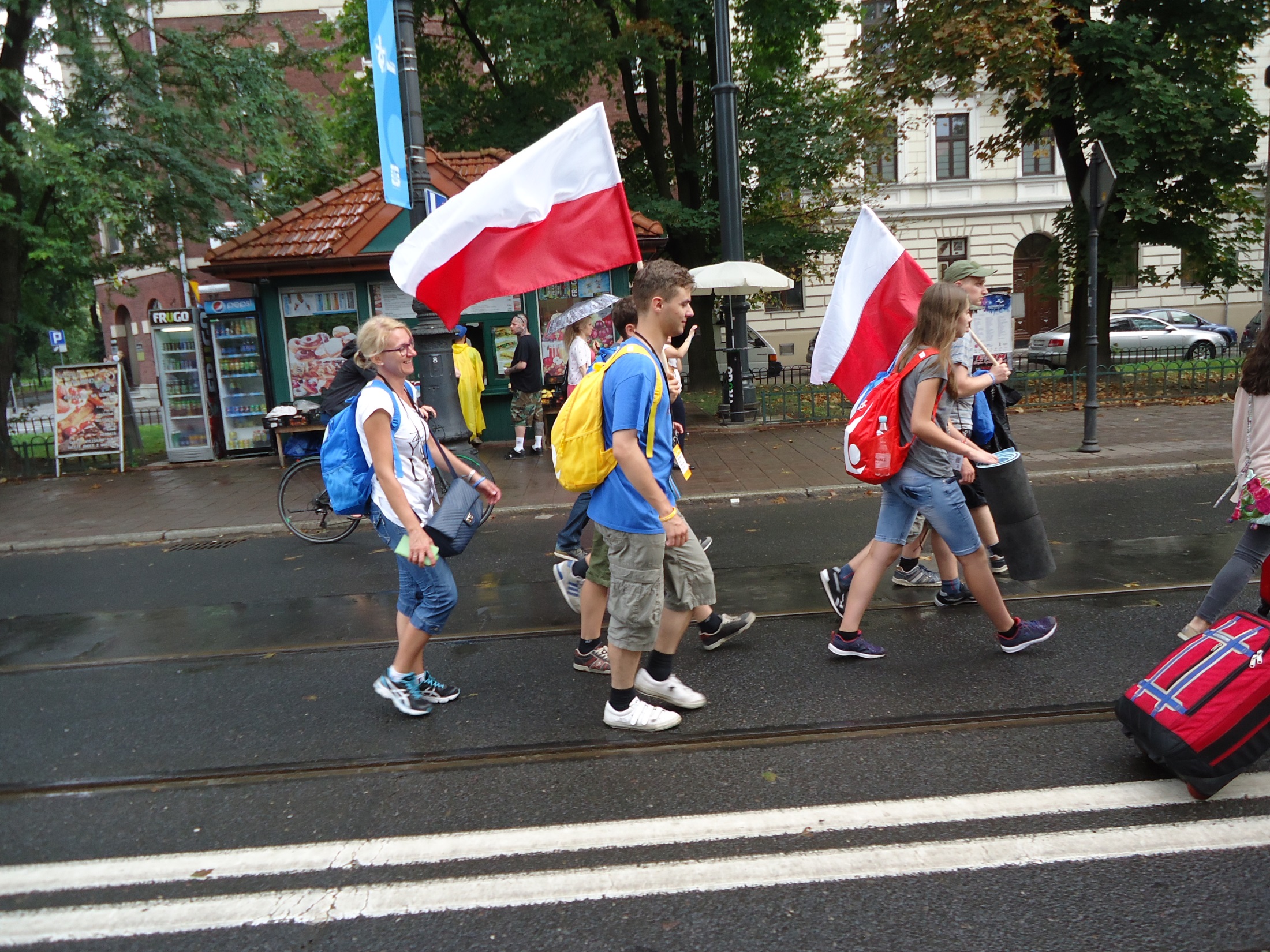 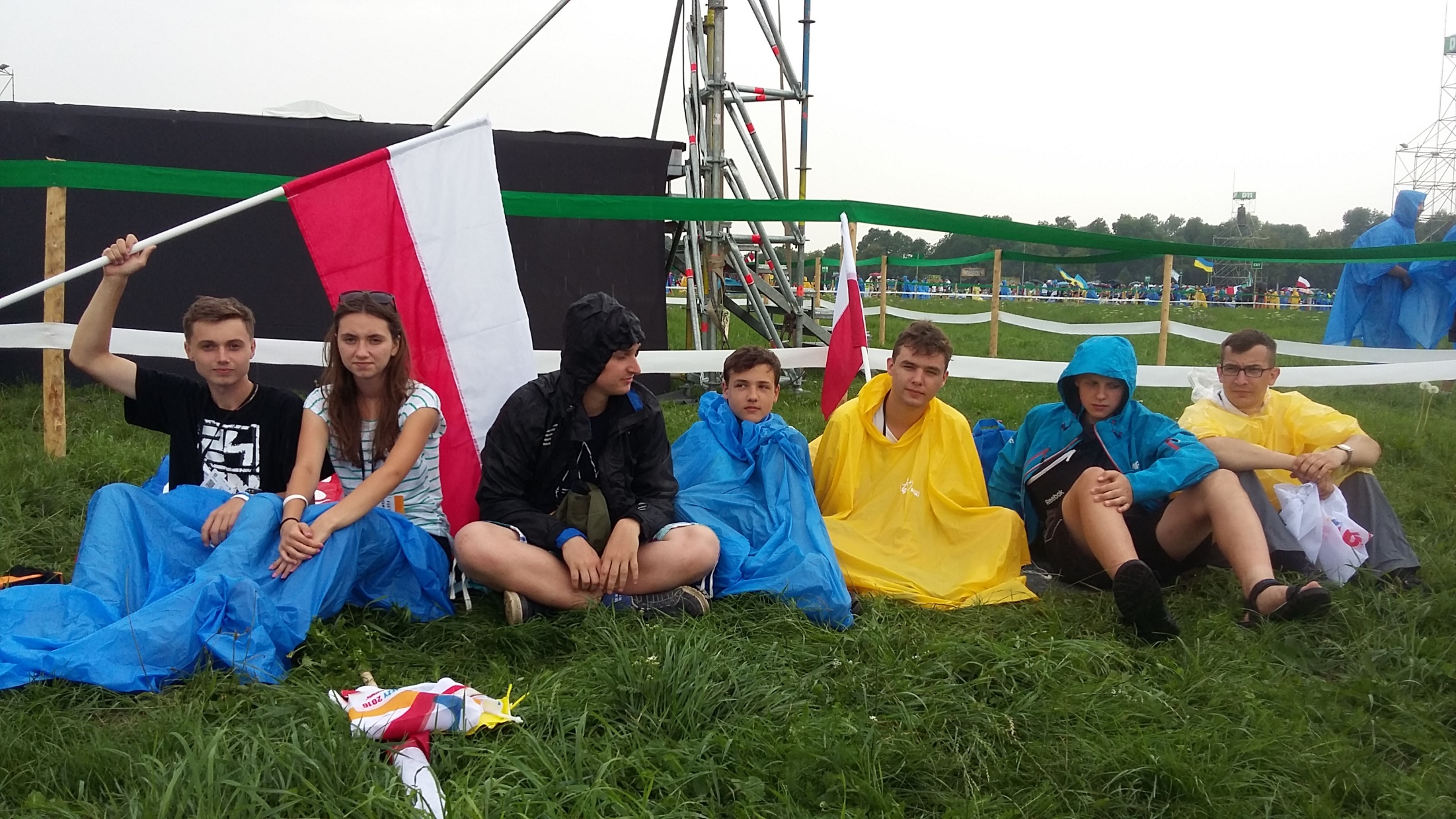 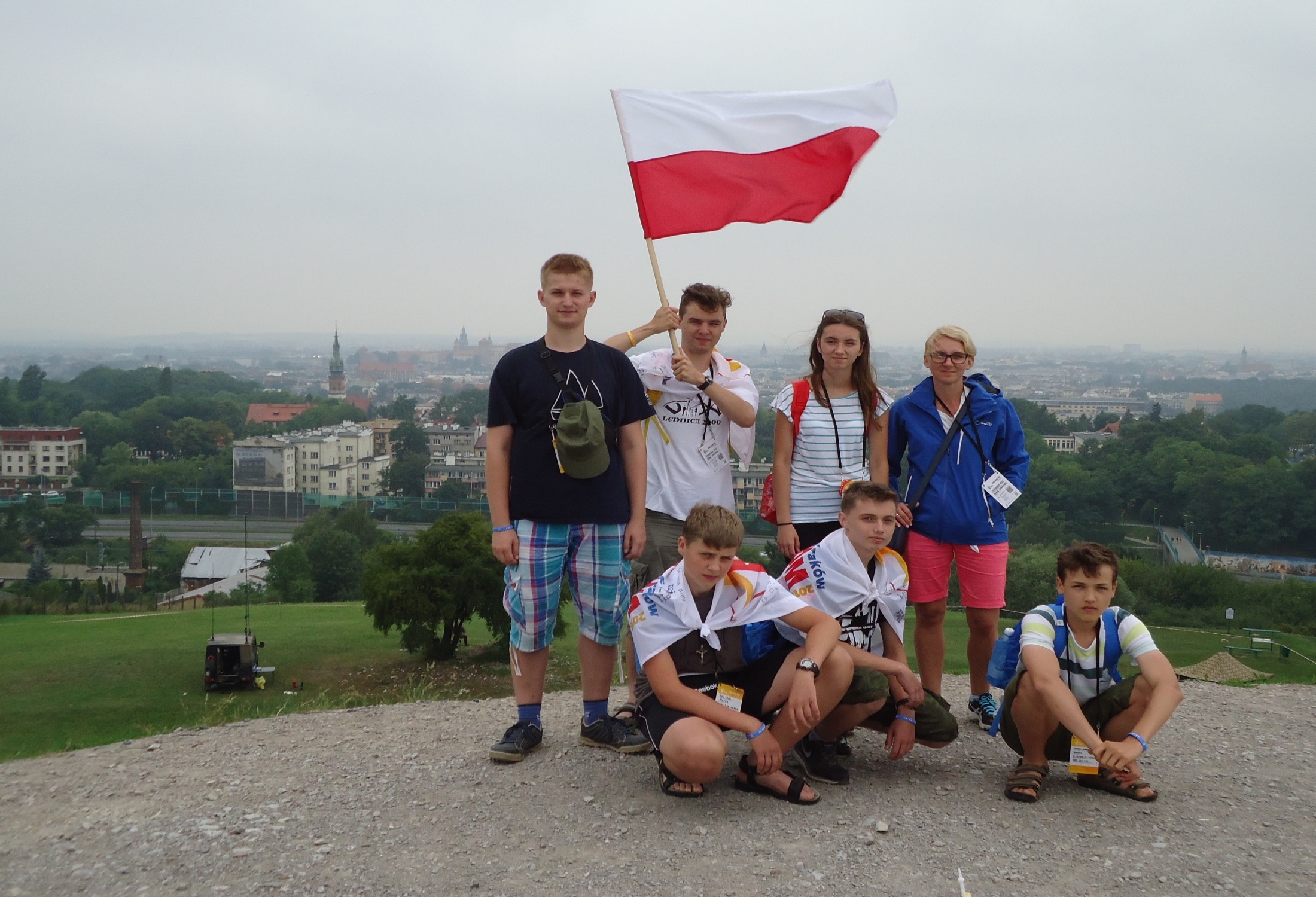 Panorama Krakowa „miasta kościołów” za nami – a pod nami Kopiec Kraka
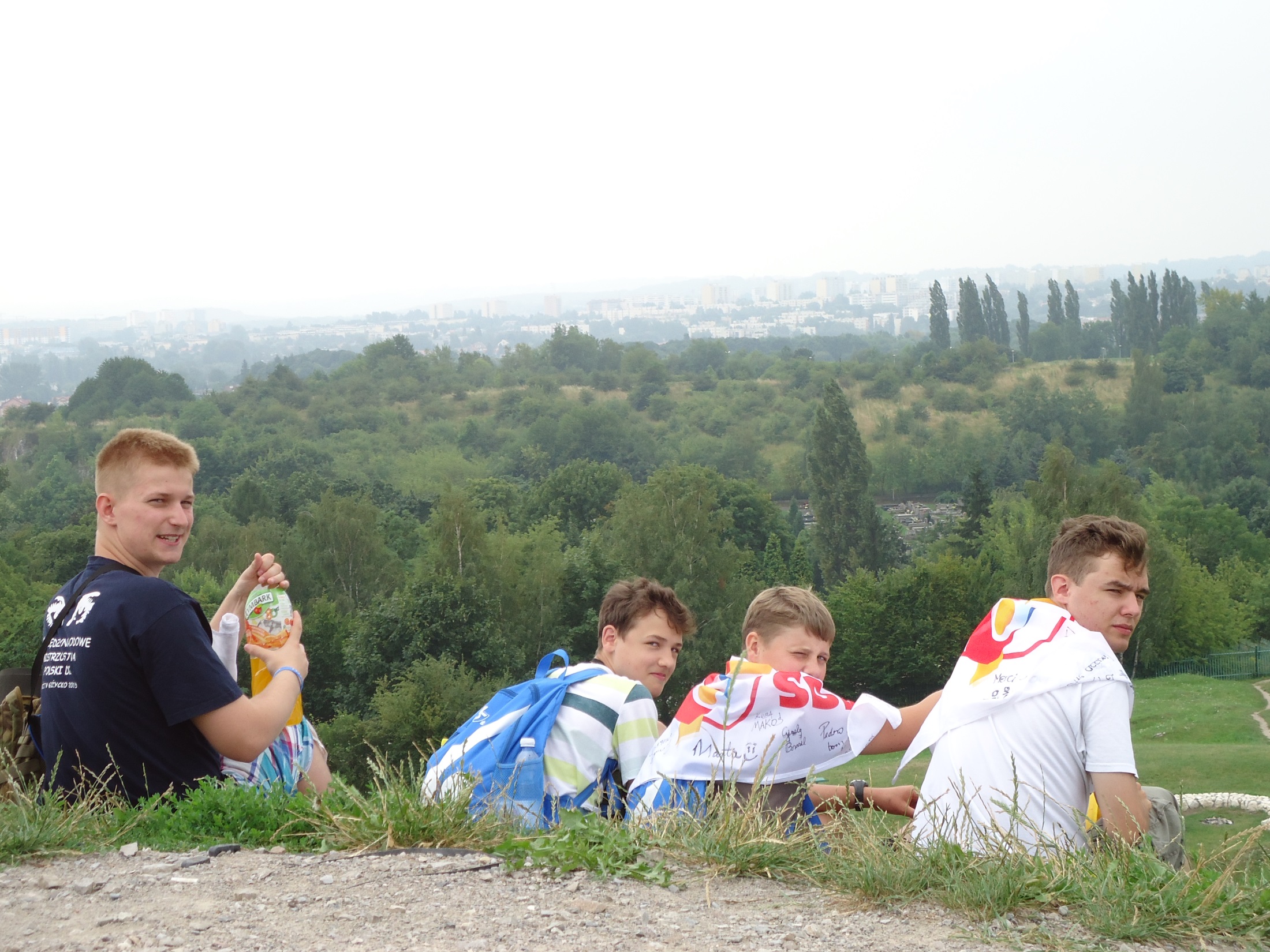 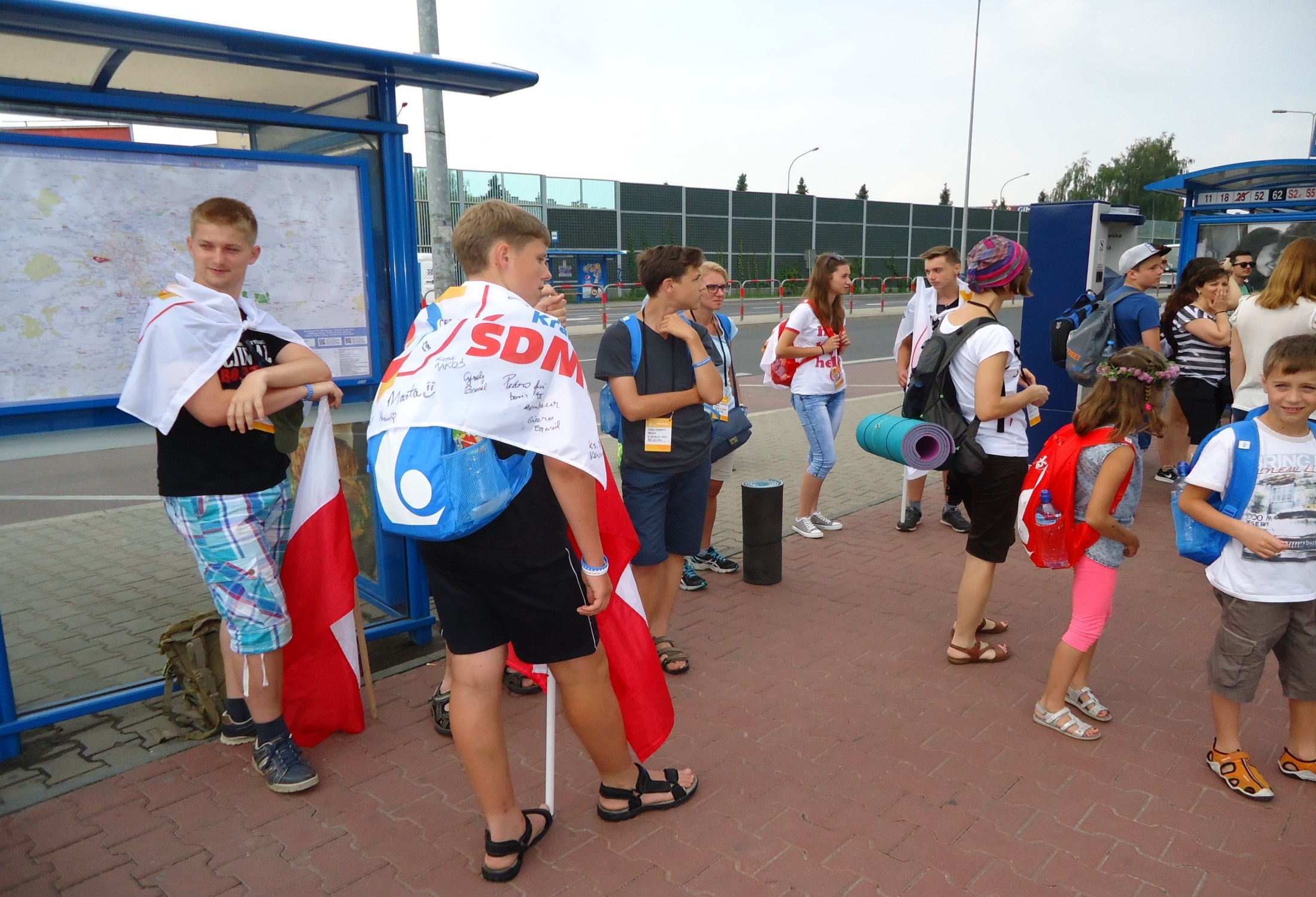 Czekaliśmy na tramwaj, a kiedy już przyjechał poszliśmy pieszo ;) – tym razem na było dla nas miejsca…
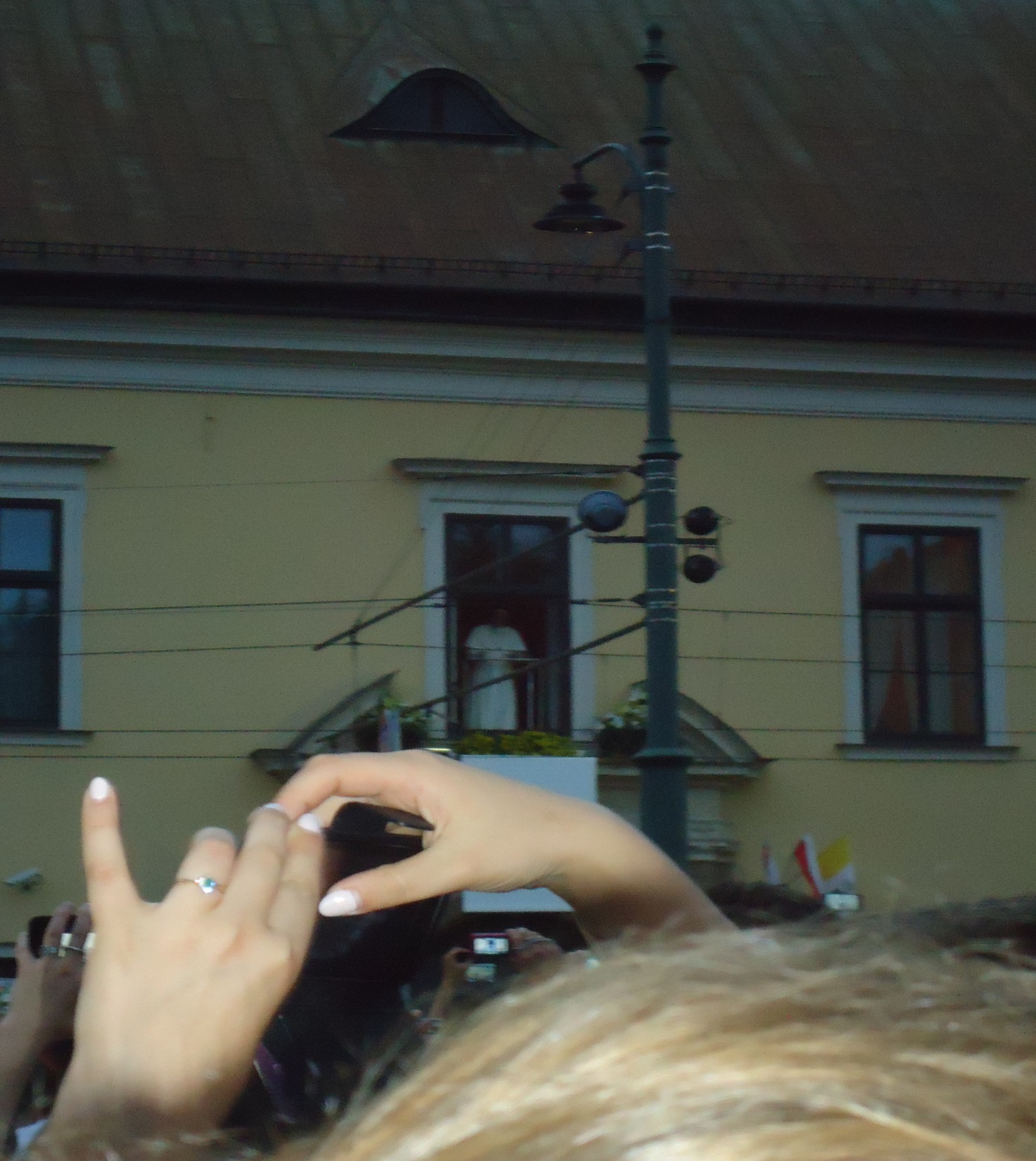 Po trzech dniach drogi ;) i sześciu godzinach czekania pod Papieskim Oknem na Franciszkańskiej – otrzymaliśmy  błogosławieństwo „z bliska”
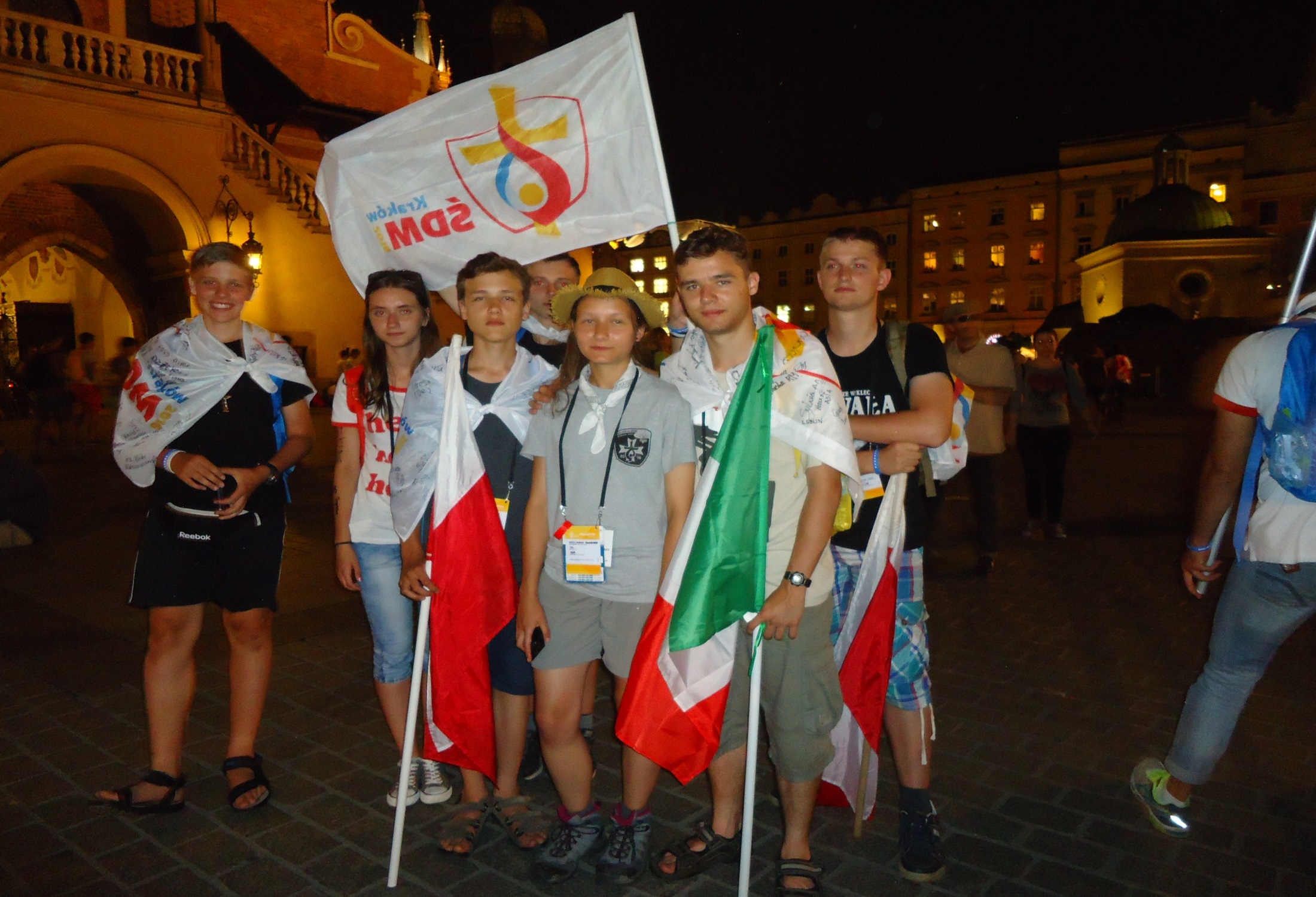 Godz.: 00:30 – powrót na nocleg ,a młodzież pełna sił i radości – jakby, dopiero budziła się do życia!
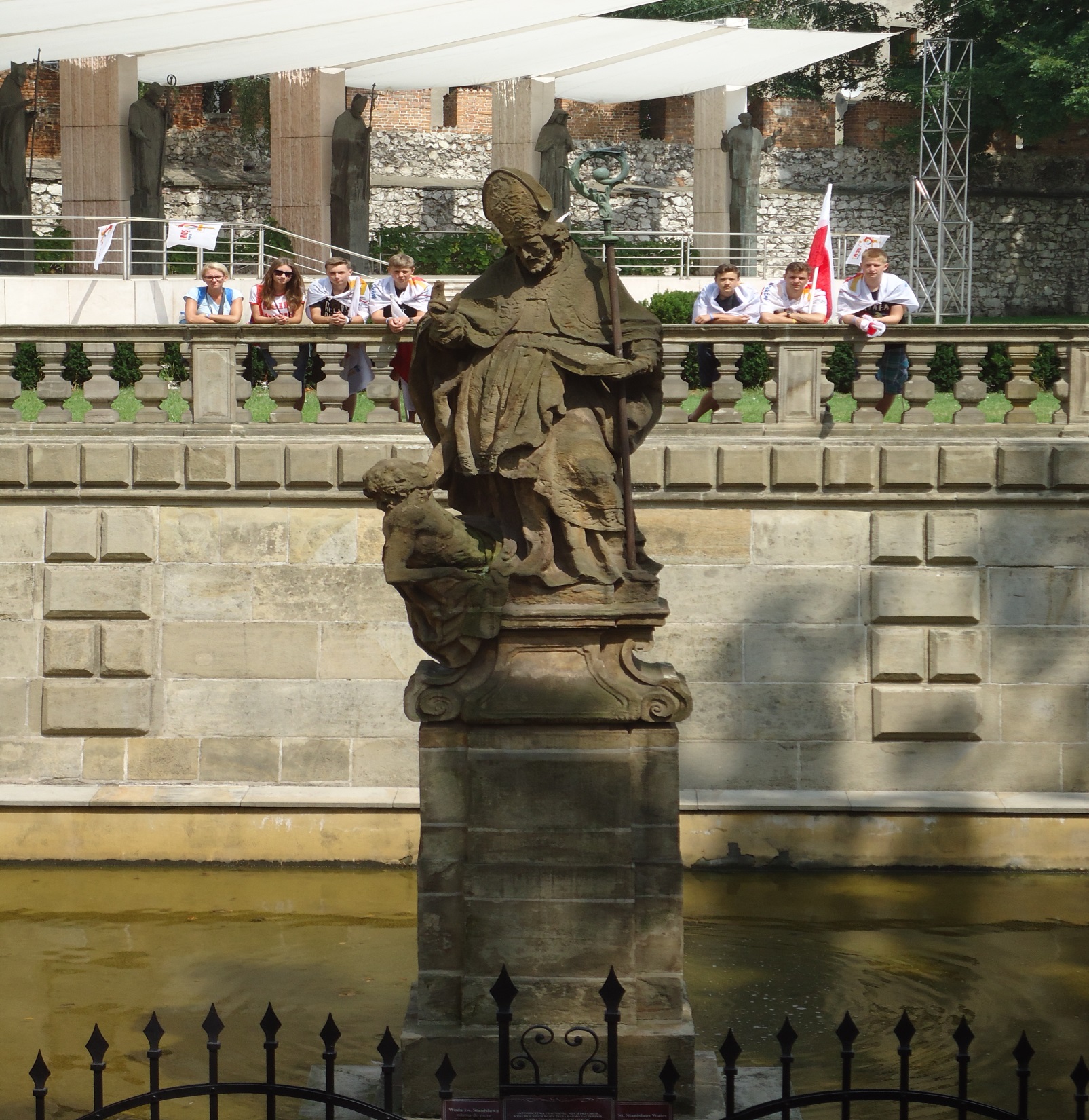 Kraków i Światowe Dni Młodzieży 2016, pozwoliły też na odwiedzenie szczególnego miejsca dla naszej Wspólnoty Parafialnej – miejsca męczeńskiej śmierci Świętego Stanisława – Kościoła Ojców Paulinów na Skałce
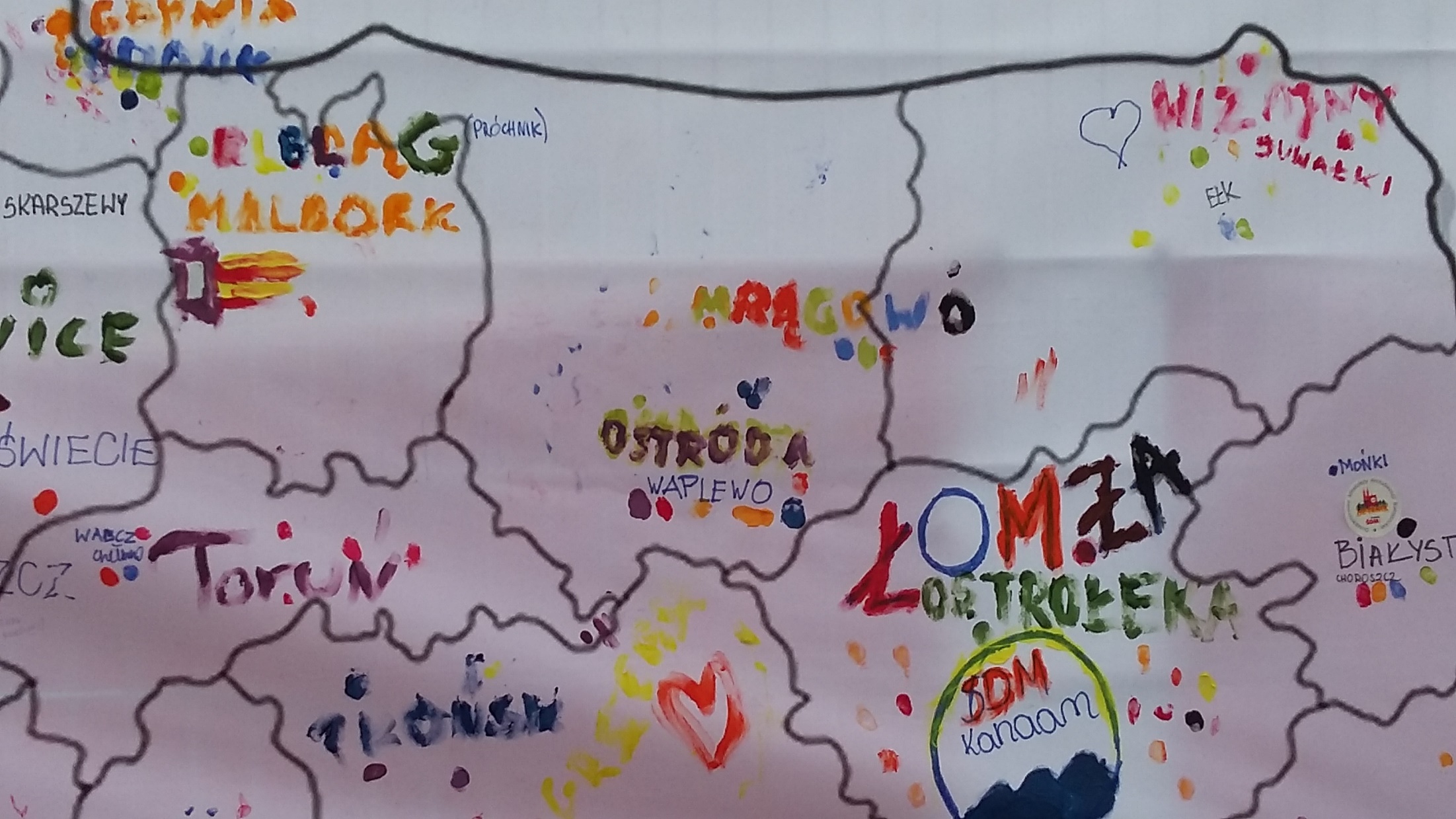 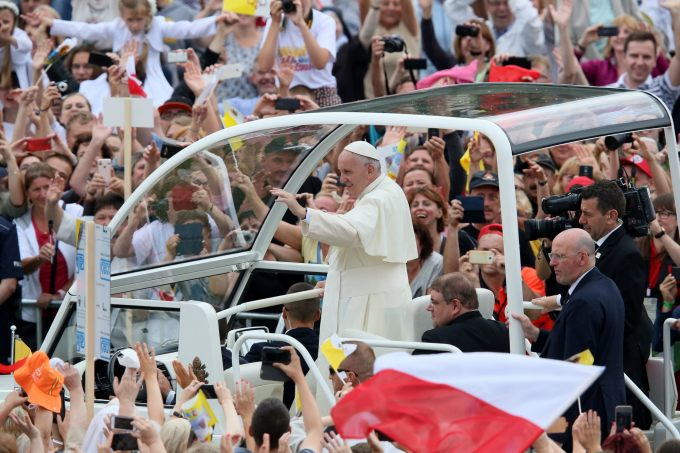 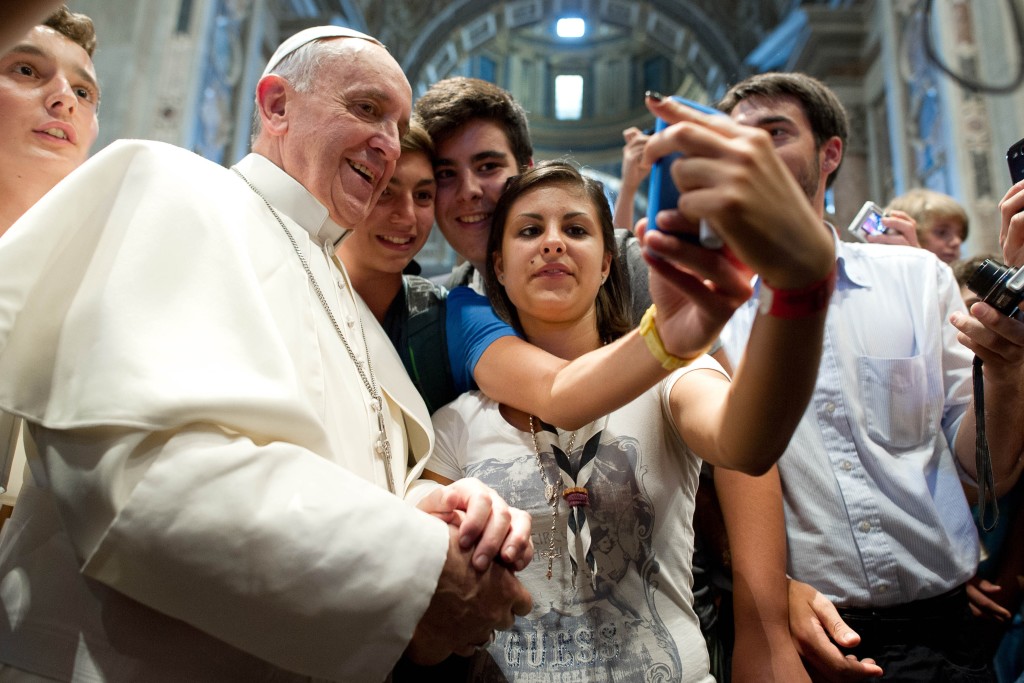 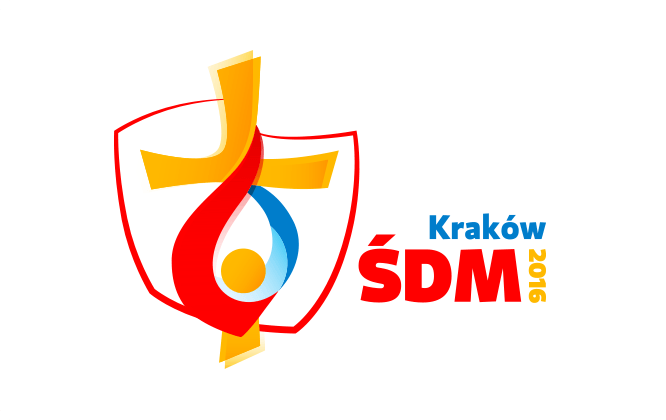 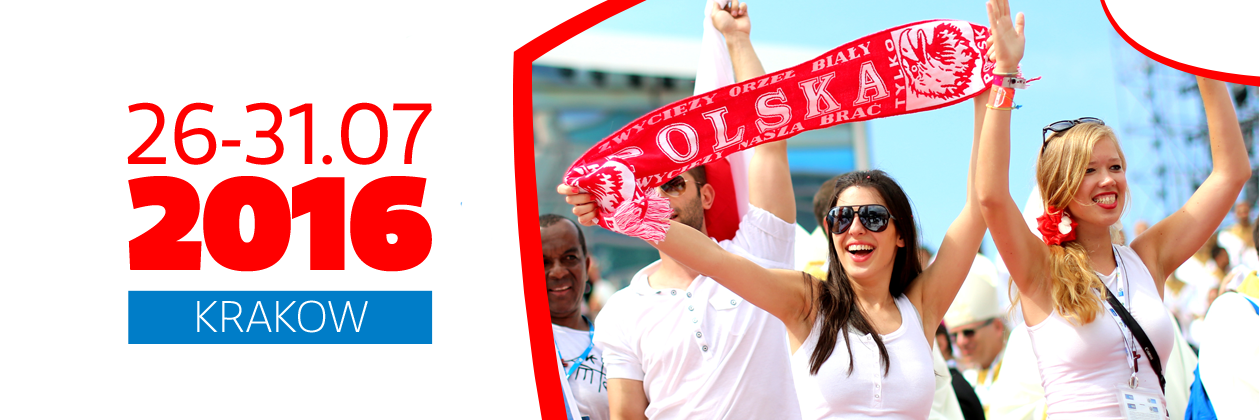